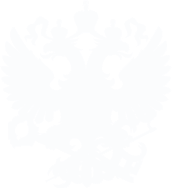 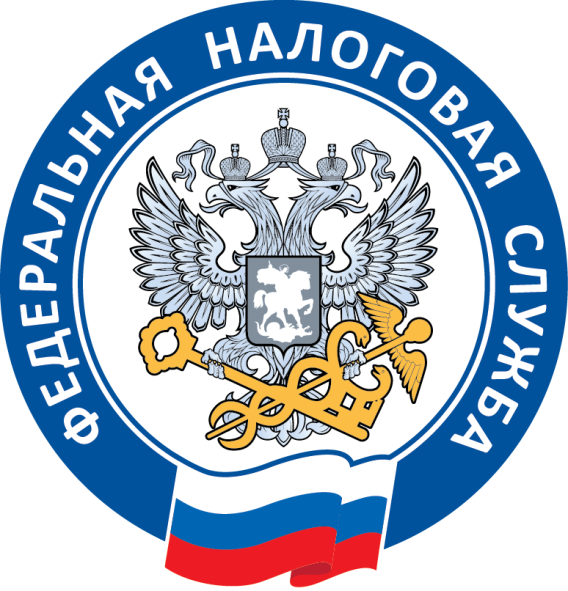 Главный государственный налоговый инспектор отдела анализа и планирования налоговых проверок УФНС России по Ханты-Мансийскому автономному округу – Югре 
М.В. Павлов
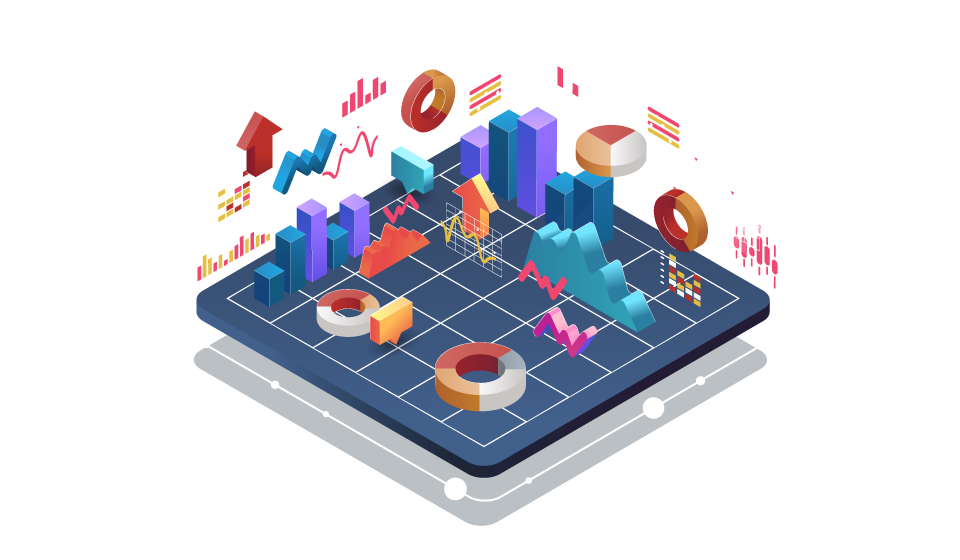 Преимущества добровольного уточнения налоговых рисков
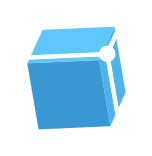 ХАНТЫ-МАНСИЙСК 2023
Преимущества добровольного уточнения налоговых рисков
Алгоритм проведения рабочих встреч с налогоплательщиком
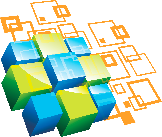 Риск сформирован информационной системой ФНС России
Определен выгодоприобретатель
Информационное письмо о налоговых рисках
Уведомление о вызове в налоговый орган
Согласие 
с доводами Инспекции?
Да
Нет
Рабочая встреча
Игнорирование
Согласие 
с доводами Инспекции?
Нет
Да
Уточненная налоговая декларация
Выездная налоговая проверка
Налоговый риск урегулирован
2
Преимущества добровольного уточнения налоговых рисков
ПРЕИМУЩЕСТВА САМОСТОЯТЕЛЬНОГО УТОЧНЕНИЯ РИСКОВ
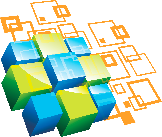 НеназначениЕ выездной налоговой проверки по доведенным рискам.

Непривлечение к налоговой и уголовной ответственности по выявленным налоговым рискам.

Нет штрафов – только пени.

Равные условия для участников бизнеса.
3
Преимущества добровольного уточнения налоговых рисков
СЕРВИС «КАК МЕНЯ ВИДИТ НАЛОГОВАЯ»
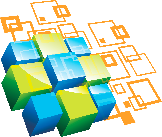 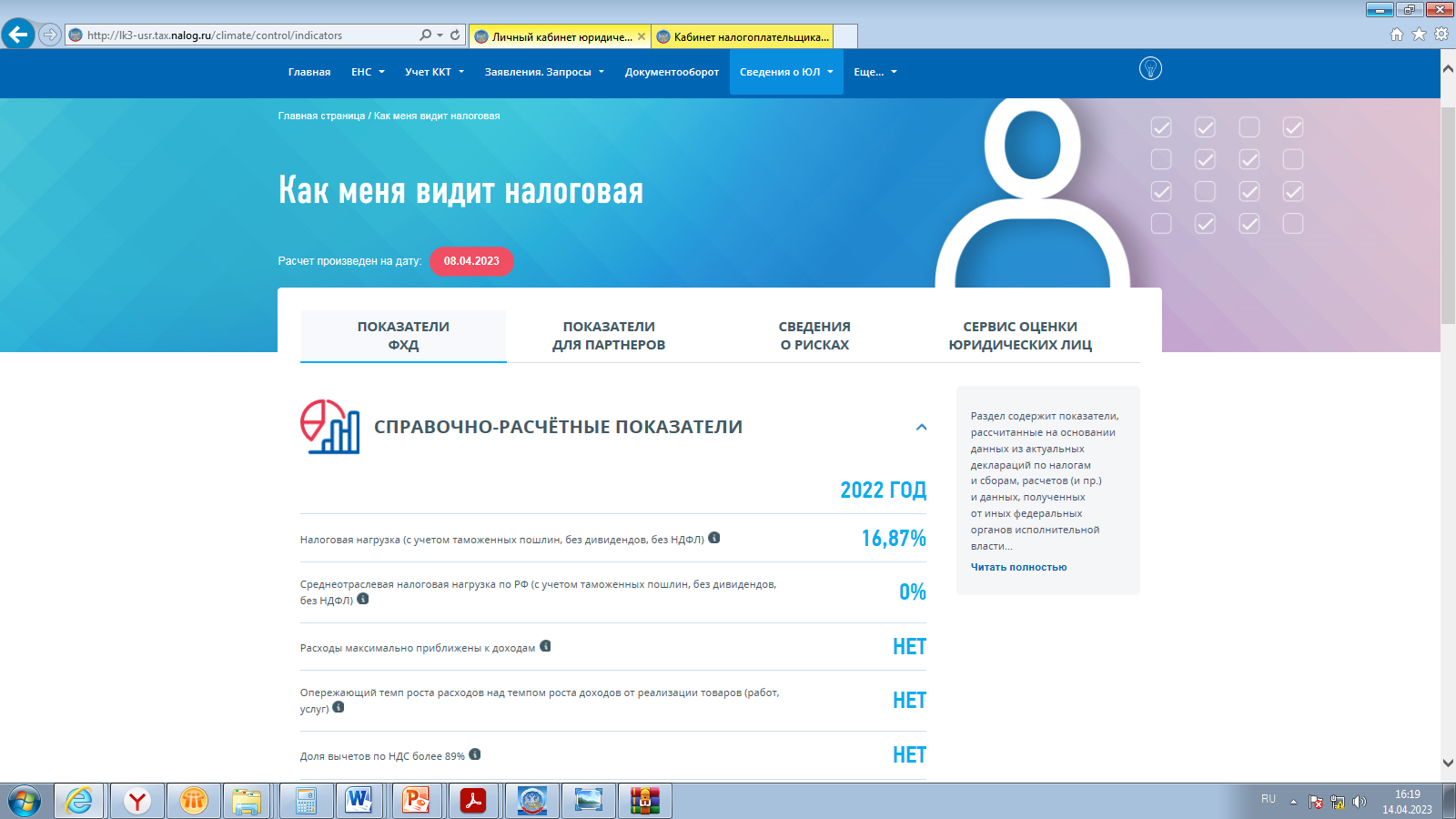 Показатели своей хозяйственной деятельности для самоконтроля
Показатели хозяйственной деятельности действующего или потенциального контрагента
4
Преимущества добровольного уточнения налоговых рисков
СЕРВИС «КАК МЕНЯ ВИДИТ НАЛОГОВАЯ»
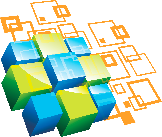 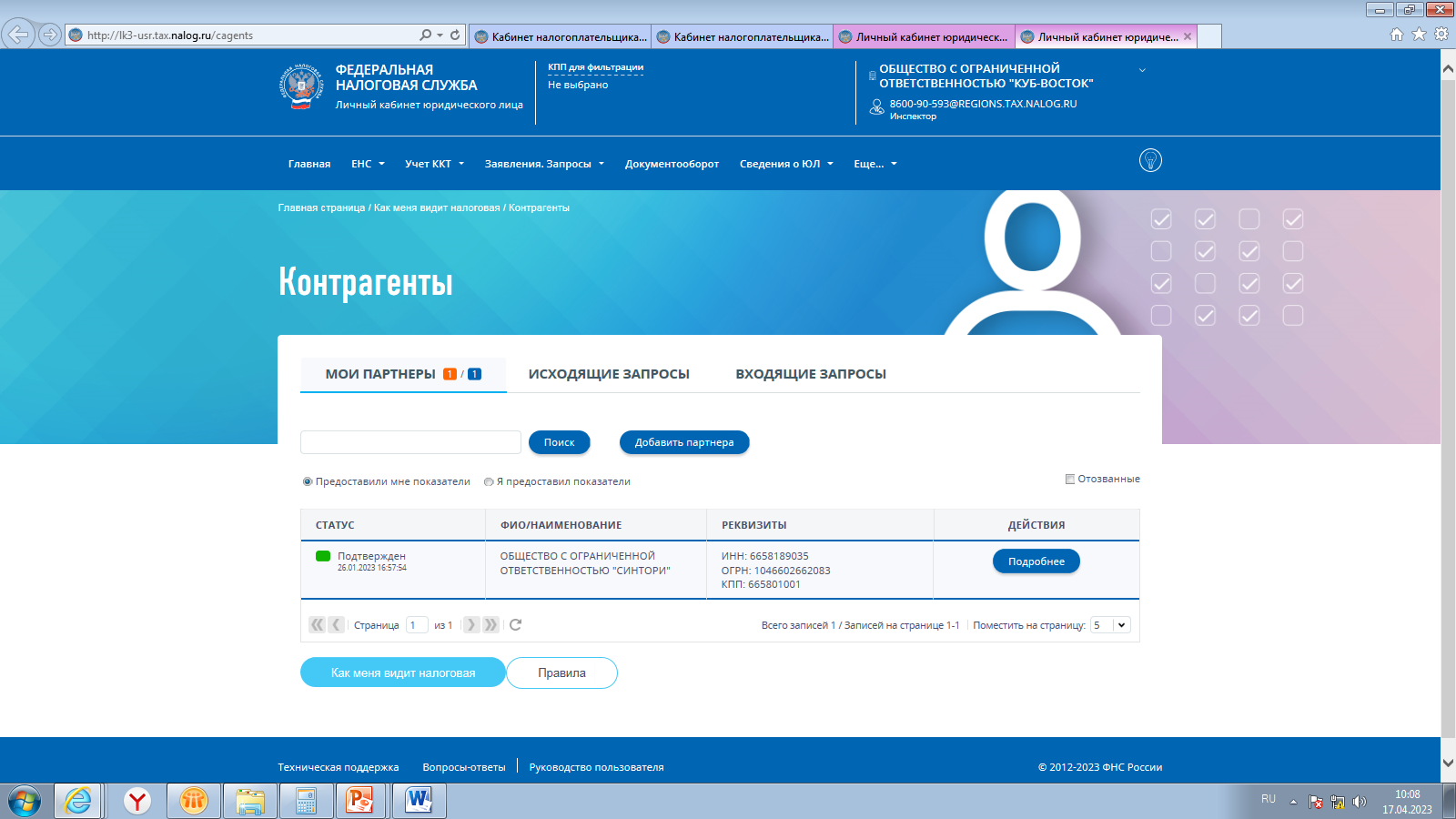 ПАРТНЕРЫ, СОГЛАСИВШИЕСЯ НА ОБМЕН СВЕДЕНИЯМИ
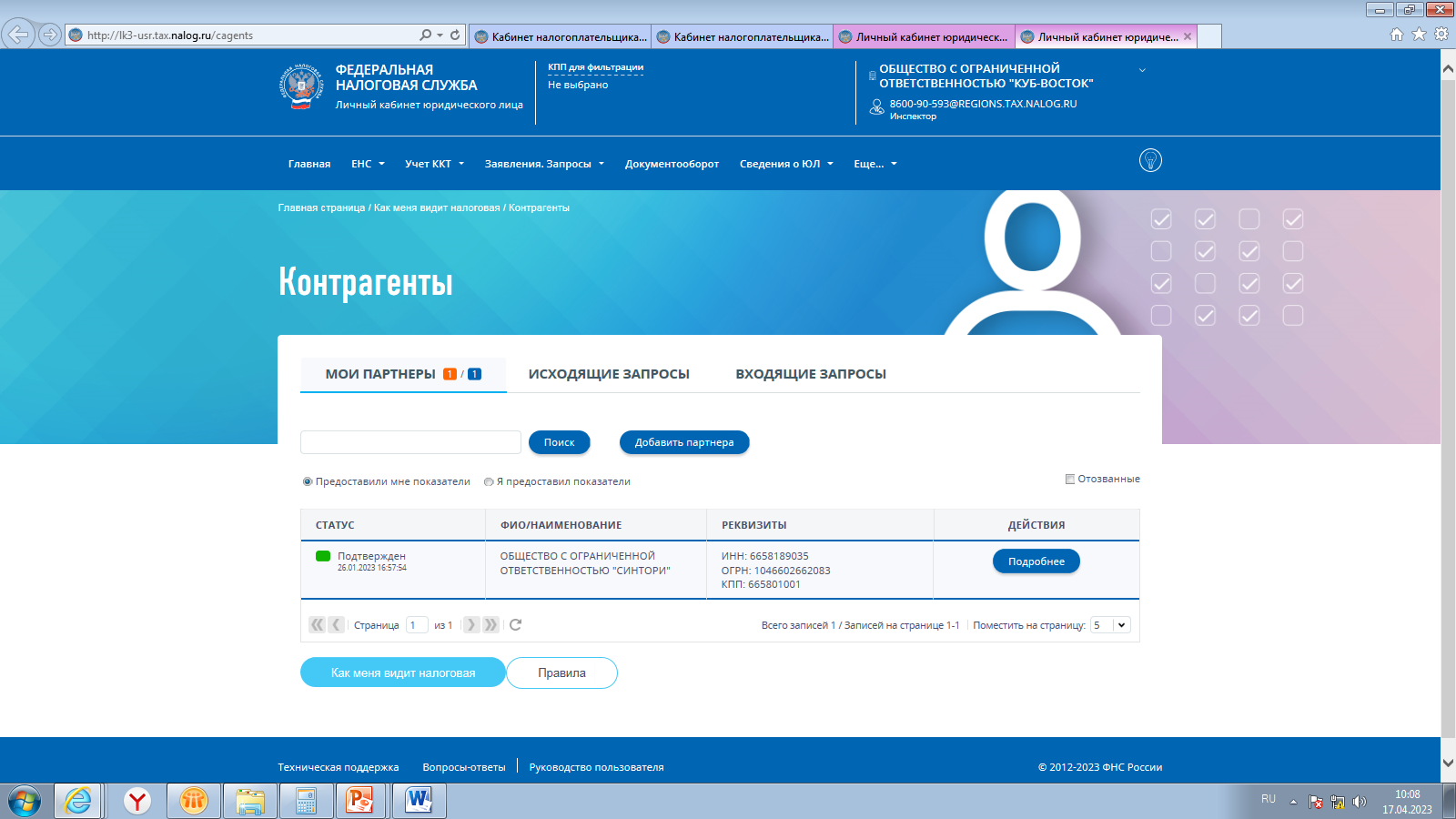 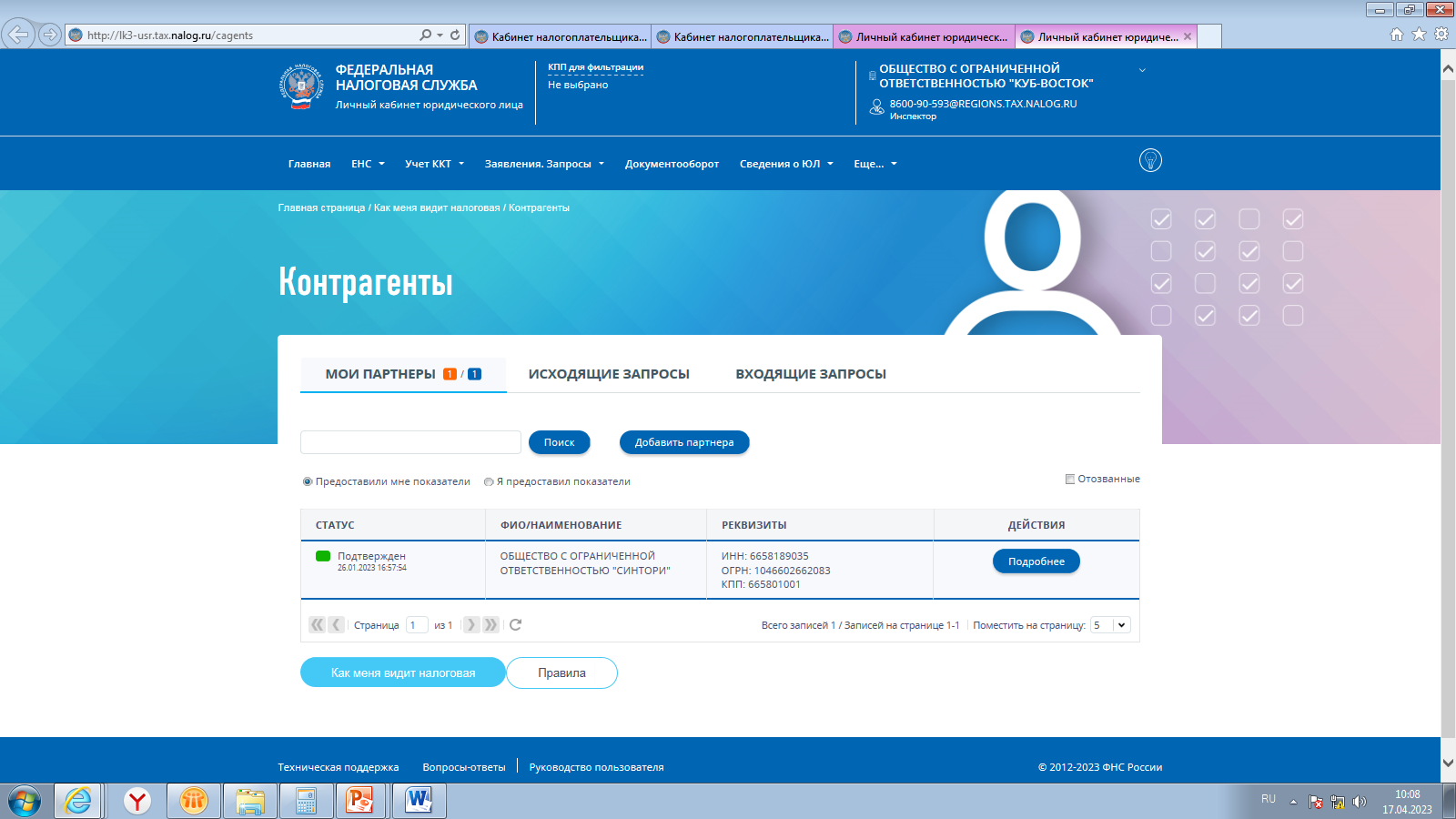 5
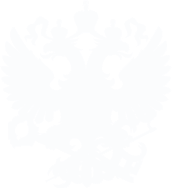 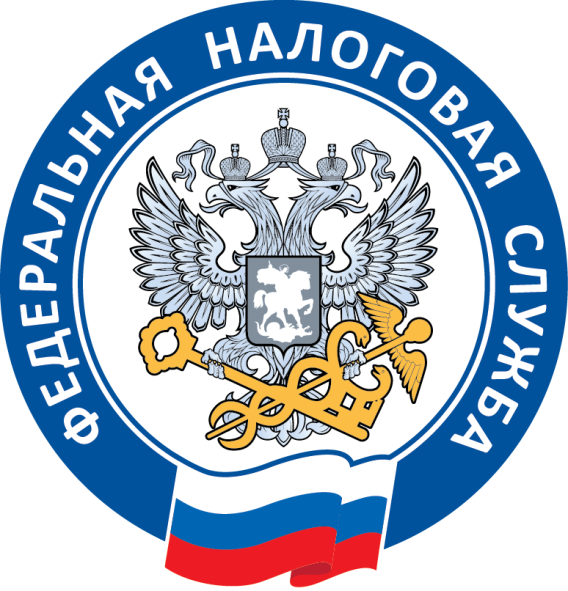 Благодарю за внимание!